Интерактивная лексическая ситуативная энциклопедия


Интерактивная лексическая ситуативная энциклопедия
Интерактивная лексическая ситуативная энциклопедия
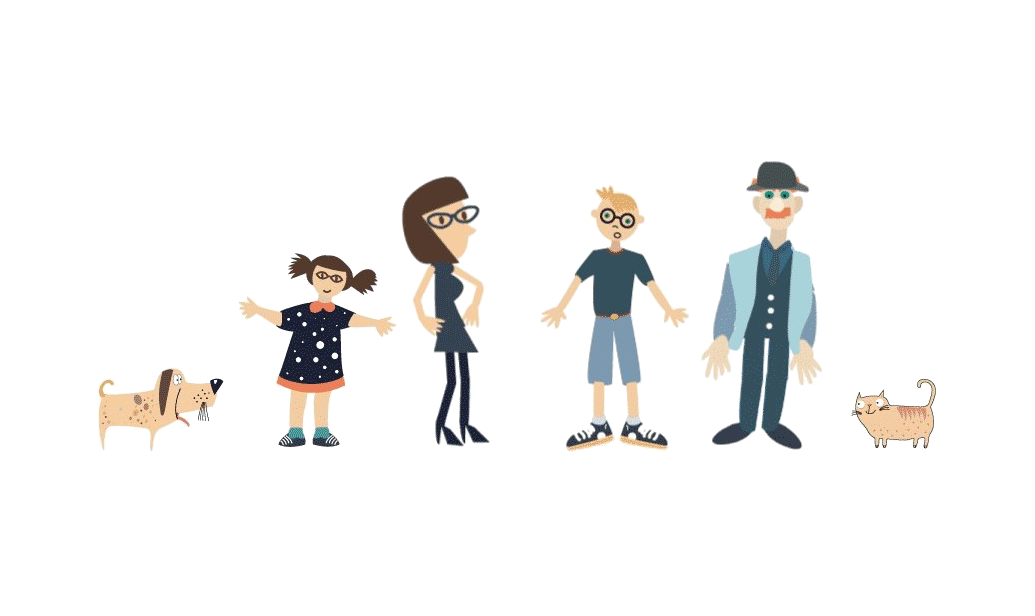 Game Play
Start
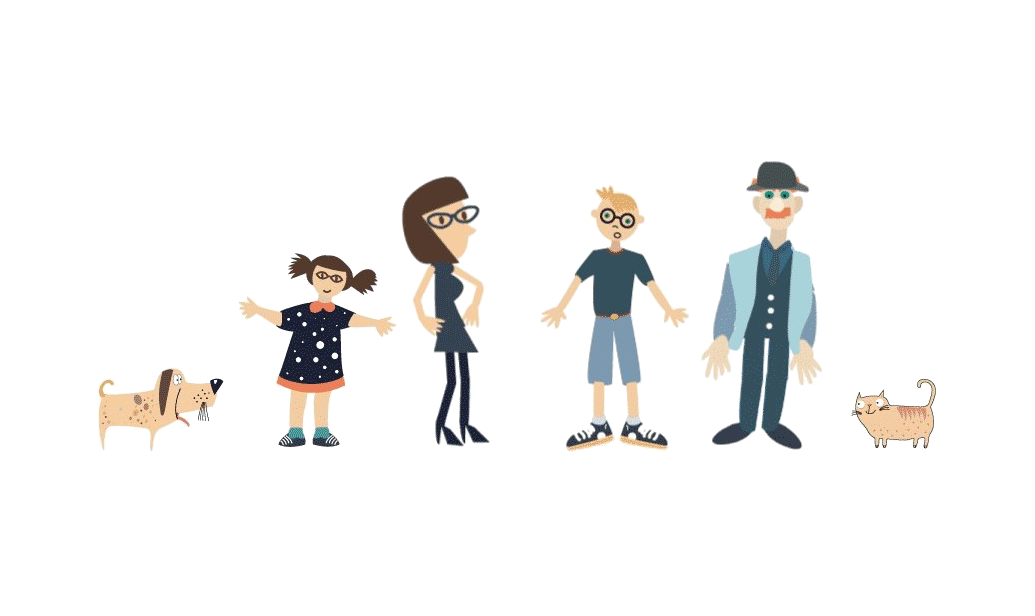 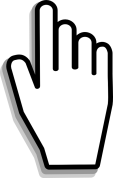 Choose the place/topic
Airport
	Аэропорт
	……
……
	……
	……
……
	……             ………
	……
6.    ……
	……
	……
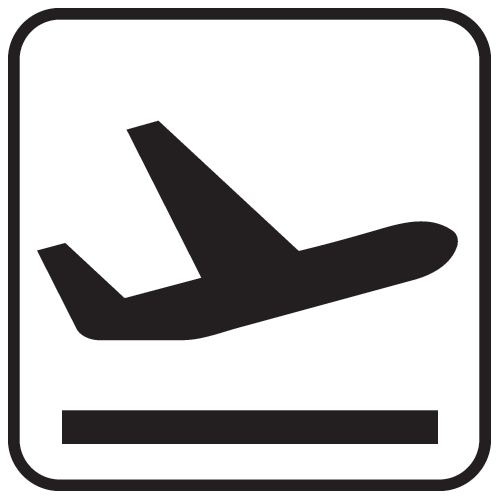 2.   Beach
      Пляж
      ……
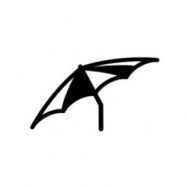 3.   Shopping
      Покупки
      ……
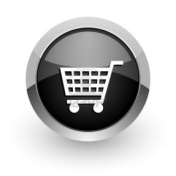 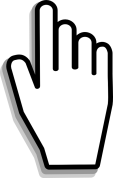 Choose situation
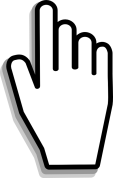 English
Choose!	Русский
	Espanola
=>
Test
I   Level
II  Level
III Level
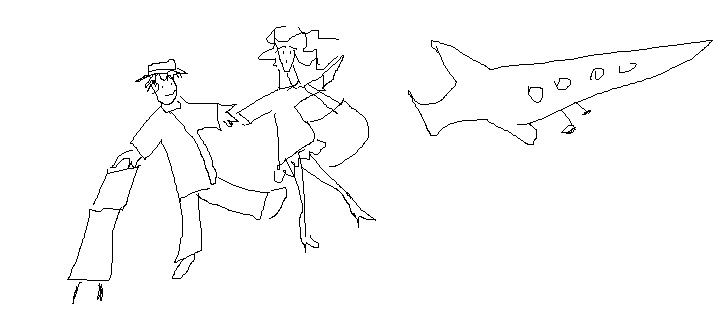 Airplane
Traveler
Voice
Suit-case
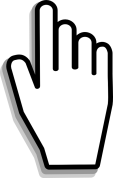 Test level I
Suit-case
Choose correct word
Traveler
Airplane
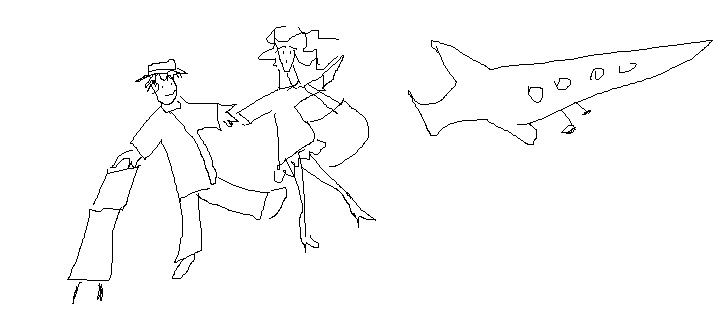 Check
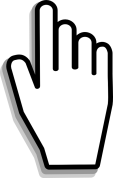 Test level II
Write correct word
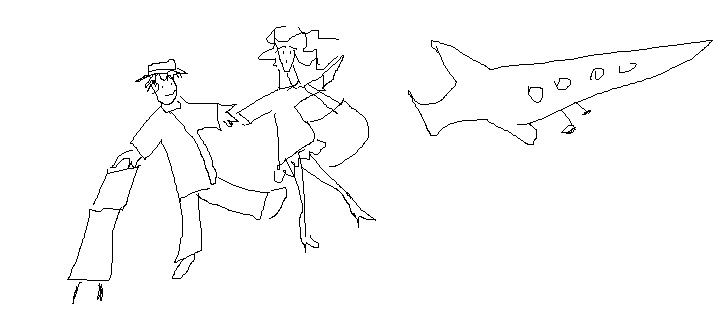 Airplane
Traveler
Suit-case
Check
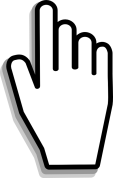 Test level III
1
Solve the crossword
airplane
Самолет
	……
2.    Путешественник
	……
……
	……
……
	……
3
4
T   r          v   e    l    e   r
2
Check
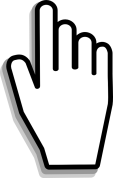 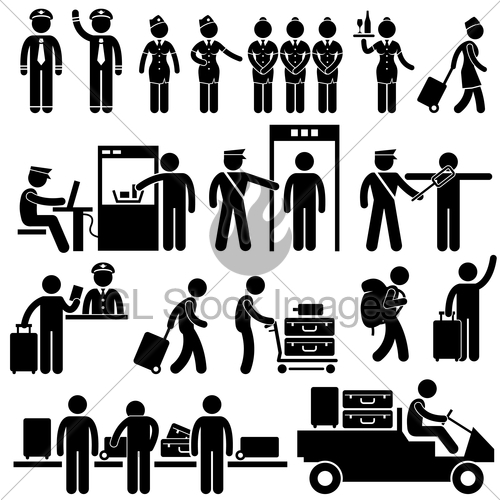 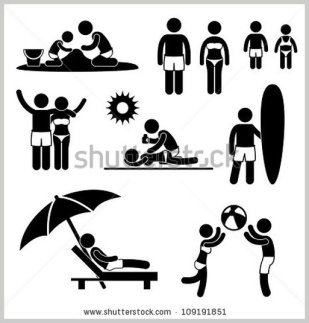 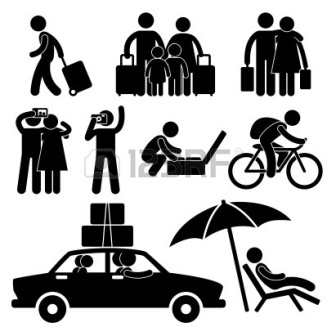 Thanks for playing!
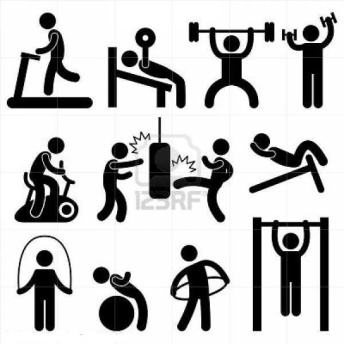 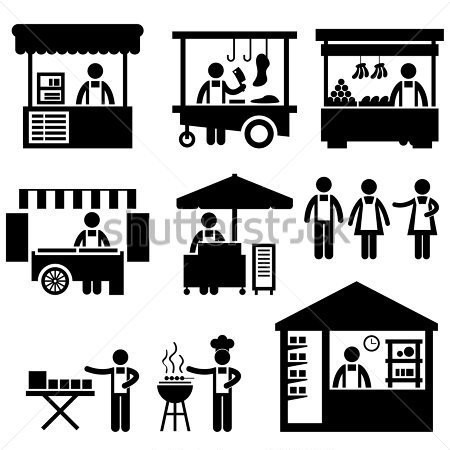 …
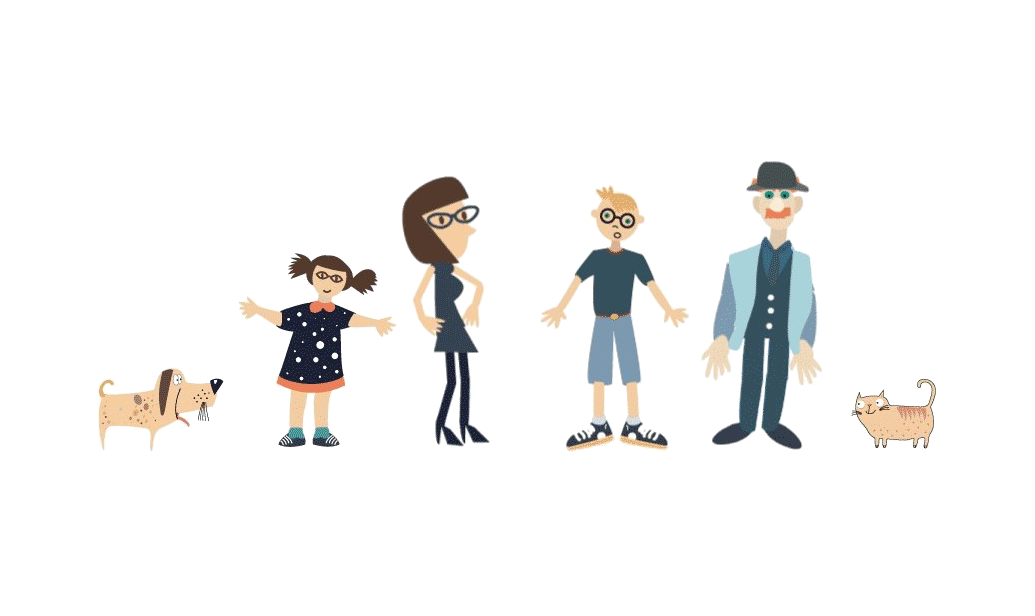